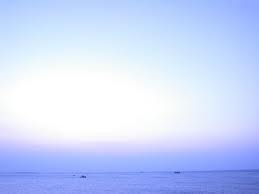 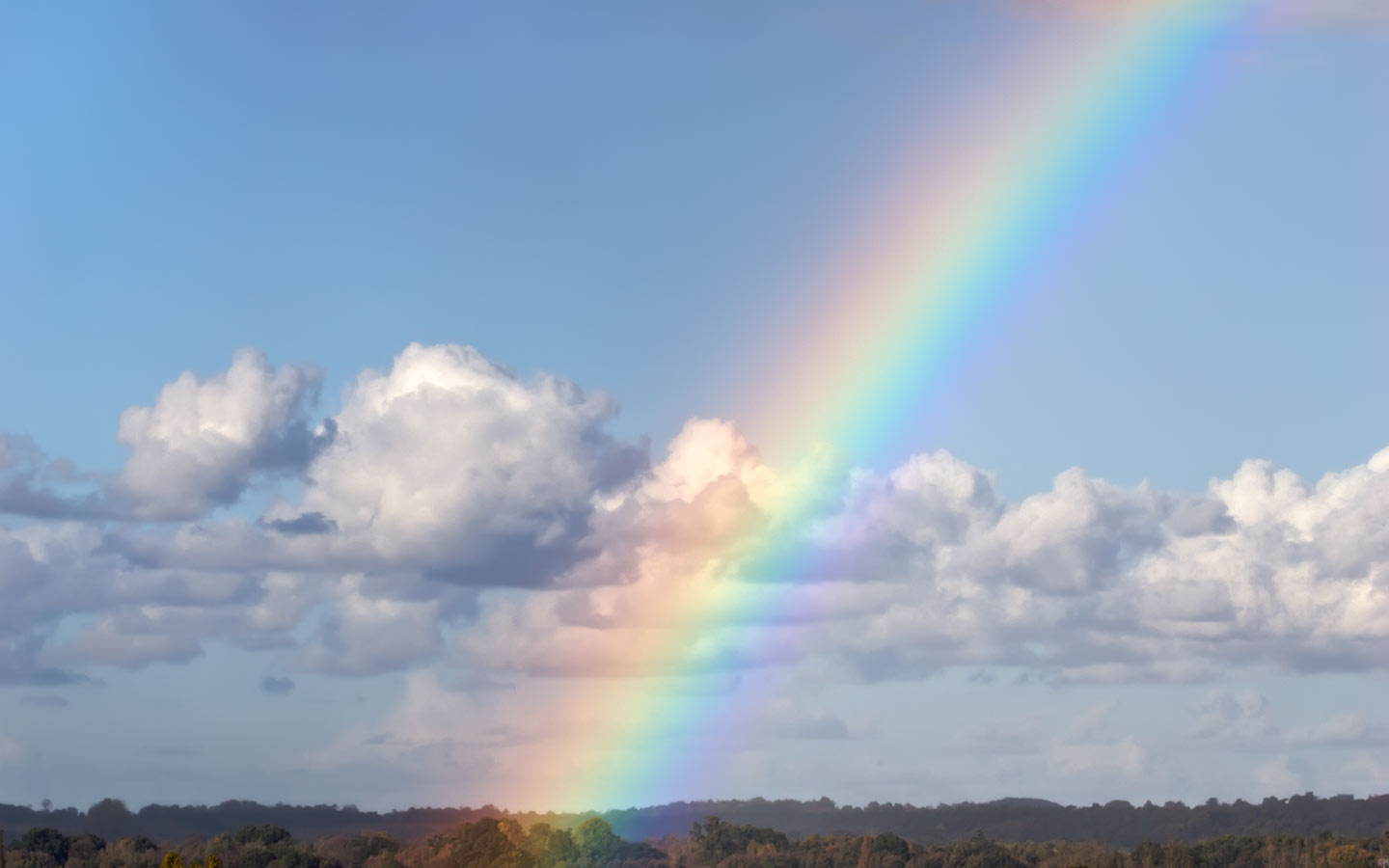 하나님이 꿈꾸는 교회
Church of God’s Dreams
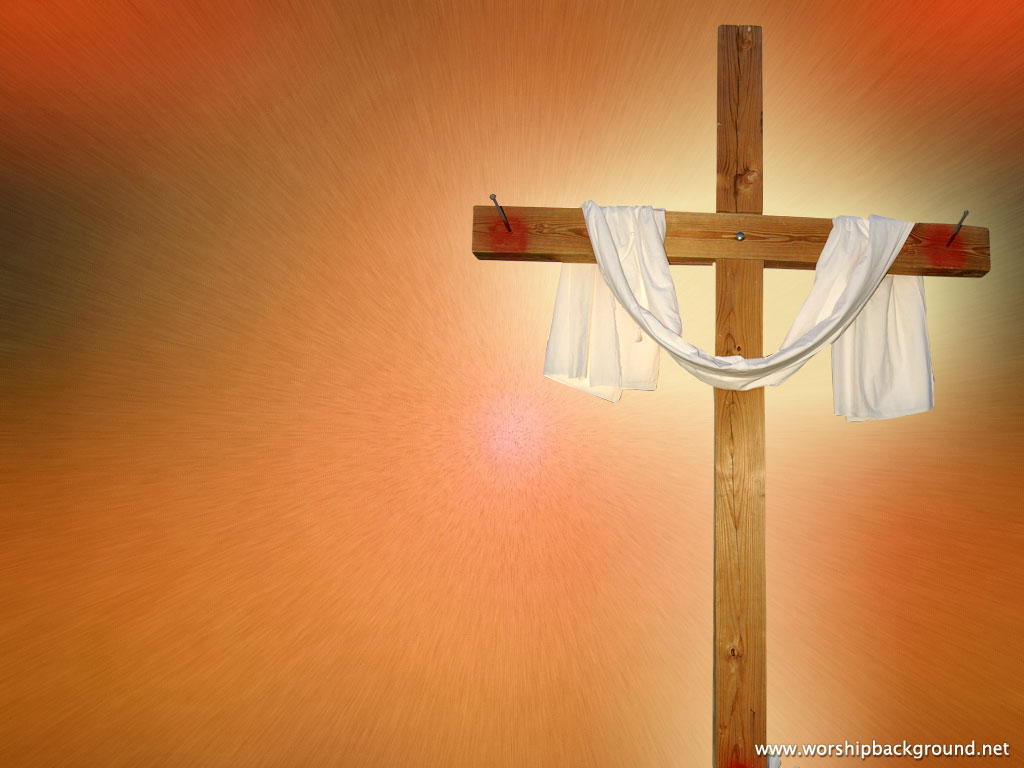 Worship
In Spirit
and Truth
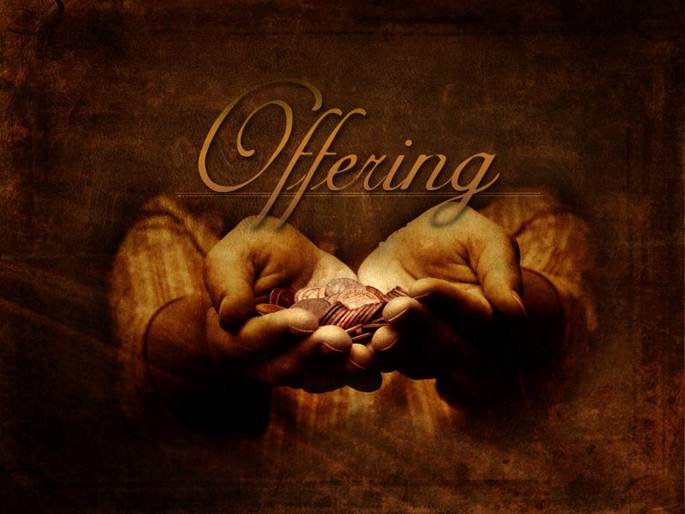 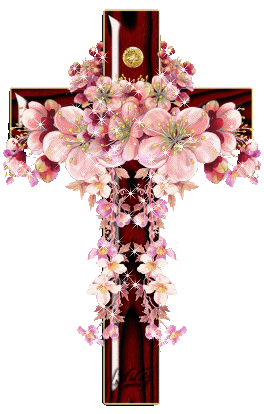 Offertory prayer
김순배 강도사
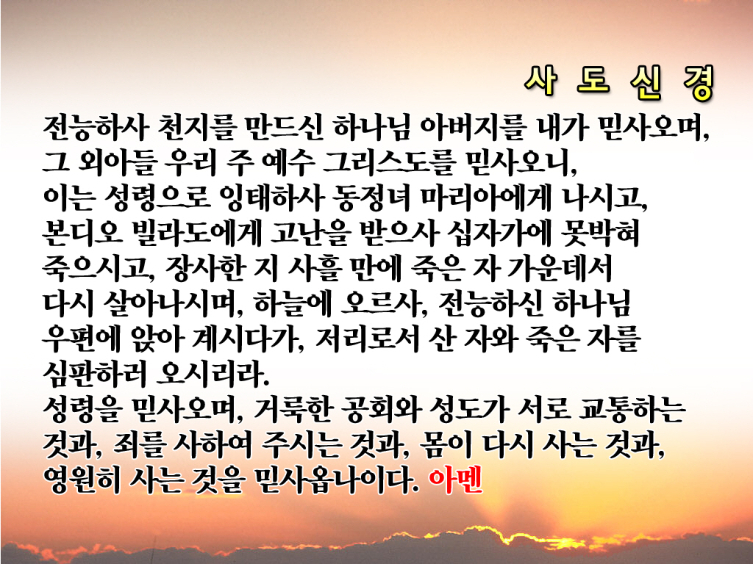 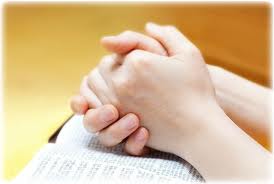 Prayer
다같이
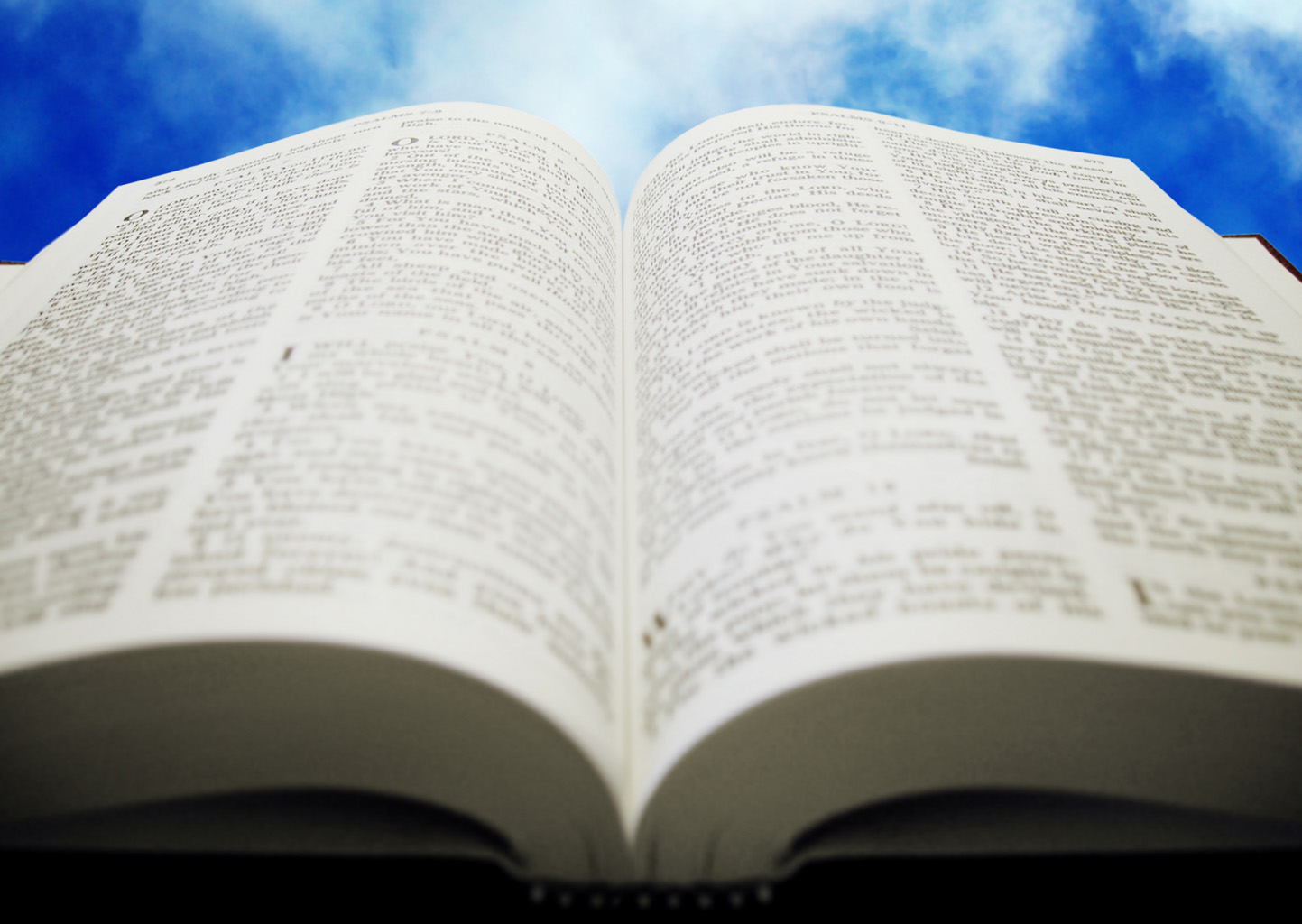 아가서 
7:1-13
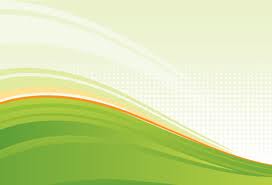 (아 7:1)	귀한 자의 딸아 신을 신은 네 발이 어찌 그리 아름다운가 네 넓적다리는 둥글어서 숙련공의 손이 만든 구슬 꿰미 같구나(아 7:2)	배꼽은 섞은 포도주를 가득히 부은 둥근 잔 같고 허리는 백합화로 두른 밀단 같구나(아 7:3)	두 유방은 암사슴의 쌍태 새끼 같고
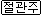 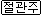 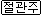 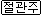 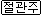 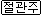 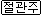 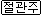 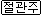 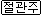 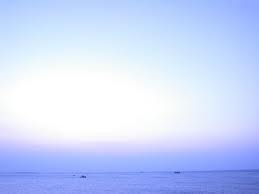 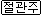 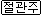 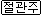 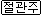 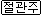 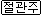 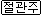 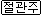 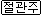 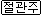 (아 7:4)	목은 상아 망대 같구나 눈은 헤스본 바드랍빔 문 곁에 있는 연못 같고 코는 다메섹을 향한 레바논 망대 같구나(아 7:5)	머리는 갈멜 산 같고 드리운 머리털은 자주 빛이 있으니 왕이 그 머리카락에 매이었구나(아 7:6)	사랑아 네가 어찌 그리 아름다운지, 어찌 그리 화창한지 즐겁게 하는구나
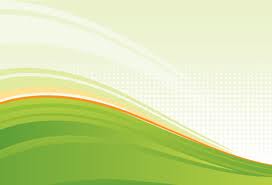 (아 7:7)	네 키는 종려나무 같고 네 유방은 그 열매송이 같구나(아 7:8)	내가 말하기를 종려나무에 올라가서 그 가지를 잡으리라 하였나니 네 유방은 포도송이 같고 네 콧김은 사과 냄새 같고(아 7:9)	네 입은 좋은 포도주 같을 것이니라 이 포도주는 내 사랑하는 자를 위하여 미끄럽게 흘러내려서 자는 자의 입을 움직이게 하느니라
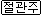 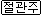 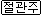 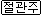 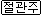 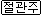 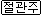 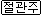 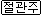 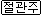 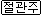 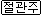 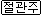 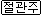 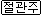 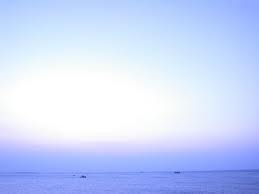 (아 7:10)	나는 내 사랑하는 자에게 속하였도다 그가 나를 사모하는구나(아 7:11)	내 사랑하는 자야 우리가 함께 들로 가서 동네에서 유숙하자(아 7:12)	우리가 일찍이 일어나서 포도원으로 가서 포도 움이 돋았는지, 꽃술이 퍼졌는지, 석류 꽃이 피었는지 보자 거기에서 내가 내 사랑을 네게 주리라
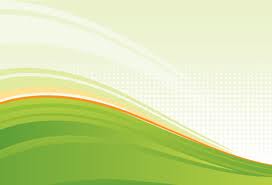 (아 7:13)	합환채가 향기를 뿜어내고 우리의 문 앞에는 여러 가지 귀한 열매가 새 것, 묵은 것으로 마련되었구나 내가 내 사랑하는 자 너를 위하여 쌓아 둔 것이로다
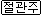 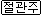 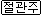 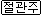 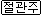 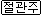 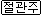 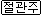 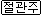 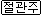 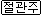 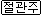 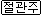 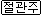 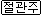 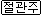 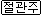 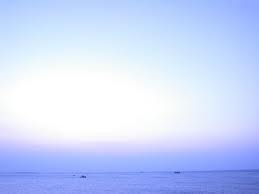 (아가 2:16) 나의 사랑하는 자는 내게 속하였고 나는 그에게 속하였구나 그가 백합화 가운데서 양떼를 먹이는구나(아가 6:3) 나는 나의 사랑하는 자에게 속하였고 나의 사랑하는 자는 내게 속하였다 그가 백합화가운데서 그 양떼를 먹이는구나
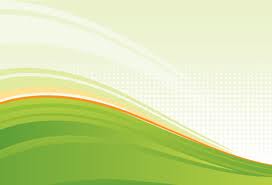 (아가 7:10) 나는 나의 사랑하는 자에게 속하였구나 그가 나를 사모하는구나
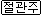 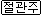 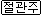 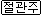 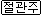 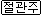 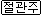 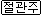 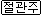 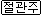 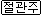 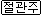 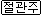 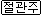 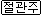 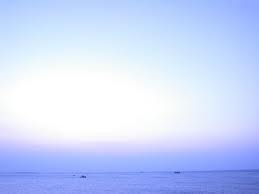 (아 2:10)	나의 사랑하는 자가 내게 말하여 이르기를 나의 사랑, 내 어여쁜 자야 일어나서 함께 가자(아 2:11)	겨울도 지나고 비도 그쳤고
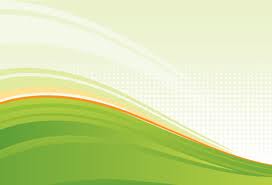 (아 2:12)	지면에는 꽃이 피고 새가 노래할 때가 이르렀는데 비둘기의 소리가 우리 땅에 들리는구나(아 2:13)	무화과나무에는 푸른 열매가 익었고 포도나무는 꽃을 피워 향기를 토하는구나 나의 사랑, 나의 어여쁜 자야 일어나서 함께 가자
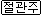 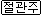 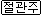 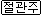 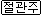 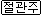 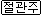 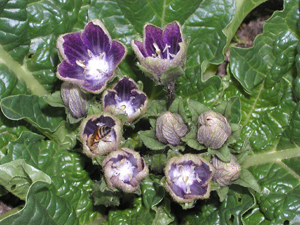 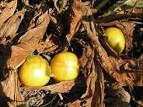 찬양대
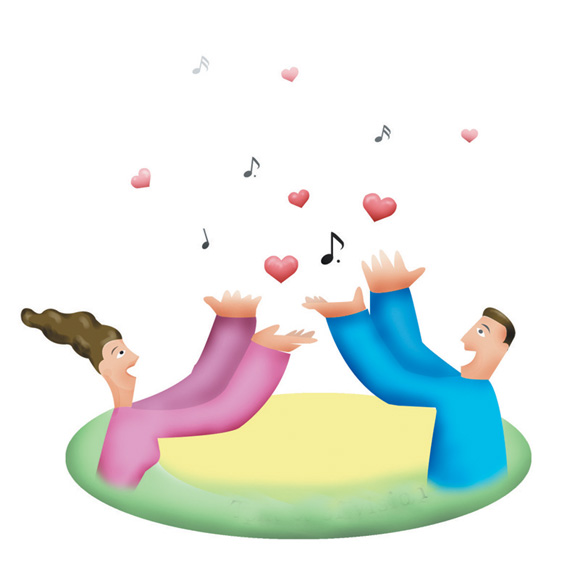 F
Bb                  F                     G7                                C
Lately the life of Christ 
burst out alive in me!
Old things have passed away,
Even myself is new.
F                                                                              C
Dm                    F                   C7                                 F
His life floods through me,
like rivers towards the sea,
His love shines on me 
like sun shining on the dew.
C                     Dm                  Bb
F                                            C7                                F
With Christ I’ll savor life
Unending ev’ry day;
Now and forever 
I’ll walk with Him all the way.
F
Bb                  F                     G7                                C
Life hid in Him makes my 
gladness of heart increase, 
I set no price on what pleas’d me 
in other days.
F                                                                              C
Dm                    F                   C7                                 F
I’m tasting heaven’s incredible 
joy and peace, 
My life the Lord’s for an anthem of 
pray’r and praise.
C                     Dm                  Bb
F                                            C7                                F
With Christ I’ll savor life
Unending ev’ry day;
Now and forever 
I’ll walk with Him all the way.
F
Bb                  F                     G7                                C
Hill, stream and wood land and all that 
I see is new, 
Sinner and foeman are turned into friends
 I know.
F                                                                              C
Dm                    F                   C7                                 F
This is eternal life tasted before it’s due,
Life with the Lord is a new heaven here 
below!
C                     Dm                  Bb
F                                            C7                                F
With Christ I’ll savor life
Unending ev’ry day;
Now and forever 
I’ll walk with Him all the way.
F
Bb                  F                     G7                                C
Rough though and long His way,
all set about with strife,
With hymns I’ll follow on, 
exhuberant with praise.
F                                                                              C
Dm                    F                   C7                                 F
I’ll be with Christ my Lord unto eternal life,
 Daily I’ll walk Him beyond the length 
of days.
C                     Dm                  Bb
F                                            C7                                F
With Christ I’ll savor life
Unending ev’ry day;
Now and forever 
I’ll walk with Him all the way.
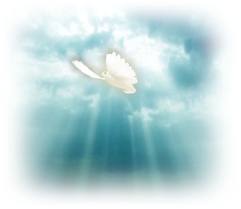 깊고 견고해진 사랑(아가서 7장)
G                                D            D7                       G
E7                           Am            A7                         D
O Jesus, I have promised
To serve Thee to the end;
Be Thou forever near me,
My Master and ma Friend:
G                               D             D7                      G
E                              Am           G         D7             G
I shall not fear the battle
If Thou art by my side,
Nor wander from the pathway
If Thou wilt be my Guide.
G                                D            D7                       G
E7                           Am            A7                         D
O Jesus, while I follow 
According to Thy word
Fulfill each precious promise
In glory as I’ve heard;
G                               D             D7                      G
E                              Am           G         D7             G
And still I’ll follow after,
To serve Thee all my day
If Thou, in grace abounding 
But lead me in the way.
G                                D            D7                       G
E7                           Am            A7                         D
O let me feel Thee near me,
The world is ever near;
I see the sights that dazzle,
The tempting sounds I hear;
G                               D             D7                      G
E                              Am           G         D7             G
My foes are ever near me,
Around me and within;
But, Jesus, draw Thou nearer,
And shield my soul from sin.
G                                D            D7                       G
E7                           Am            A7                         D
O Jesus, Thou hast promised
To all who follow Thee,
That where Thou art in glory
There shalt Thy servant be;
G                               D             D7                      G
E                            Am           G         D7          G        C   G
And, Jesus, I have promised
To serve Thee to the end;
O, give me grace to follow,
My Master and my Friend. Amen.
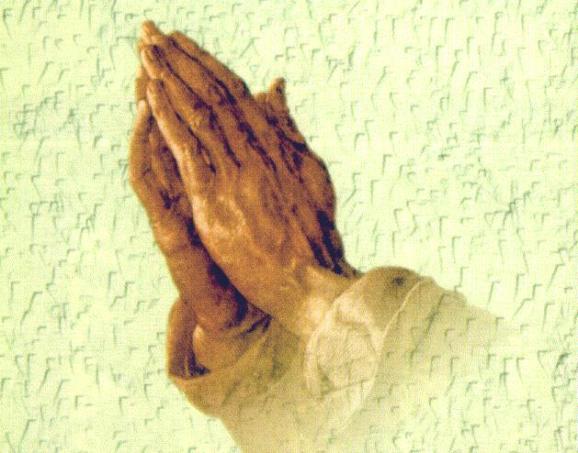 폐회 기도
김순배 강도사
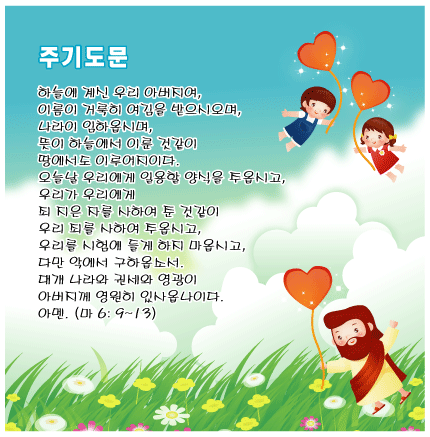 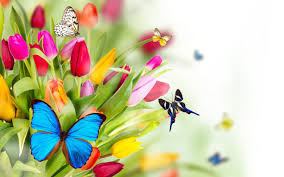 교회 소식
하나님이 꿈꾸시는 교회에 나오셔서예배드리는 모든 성도님들을 환영합니다.
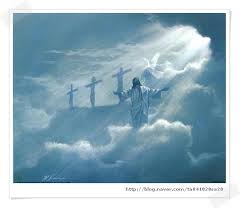 I will be with you always even until the end of the world